Lecture 13
OLAP cubes and MDX
Creating olap cubes
It is necessary to use Analysis services to create OLAP cube. We use Adventure works 2017 database
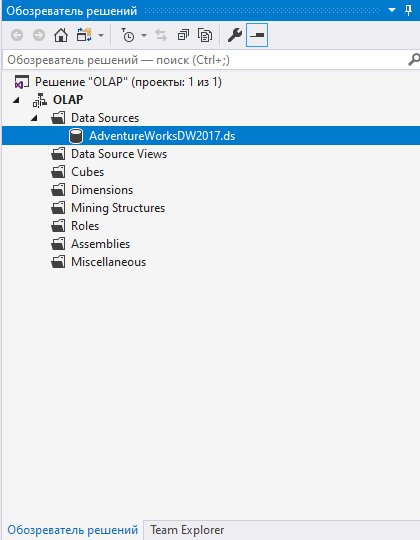 Creating olap cubes
To avoid problems connecting to the database, you need to check the connection parameters in SQL Server Analysis Services, the Log on as parameters of SQL Server and SQL Server Analysis Services
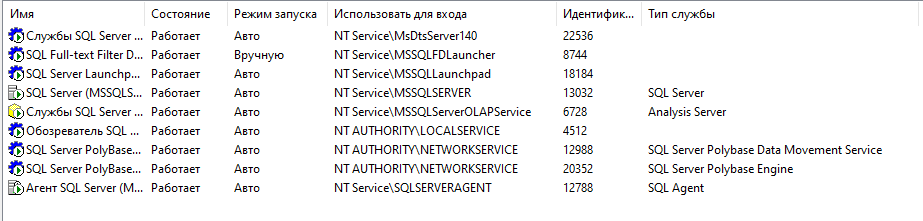 Creating olap cubes
To create an OLAP cube, you will need to create a Business Intelligence project in Microsoft Visual Studio. Install the SSDT tool and you can create this type of project in Visual Studio.
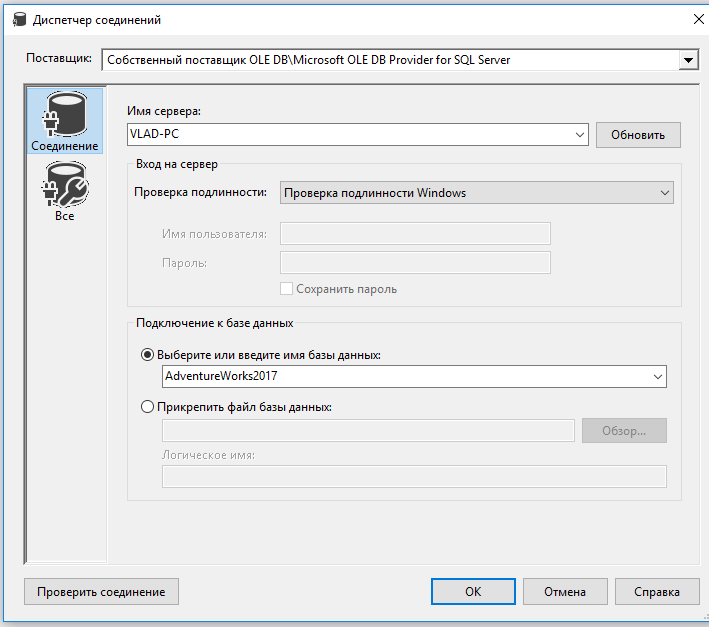 Creating OLAP cubes
In the data source view, select the desired tables from which the OLAP cube will be built.
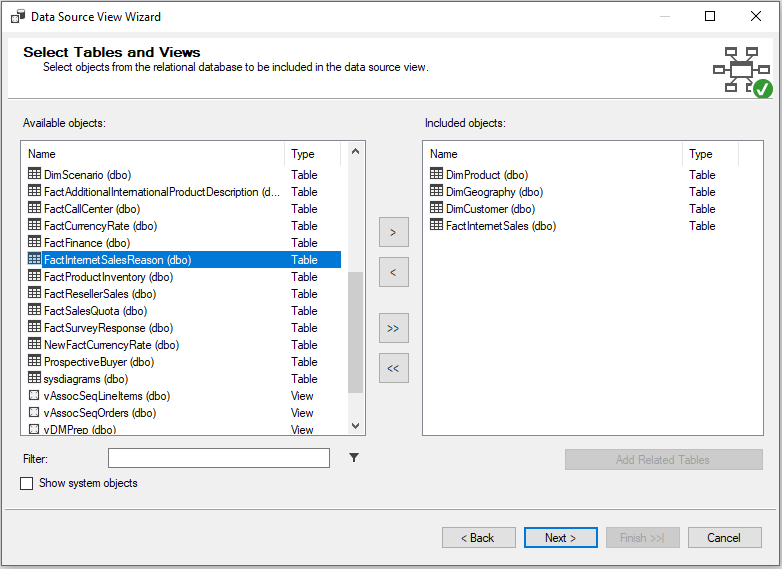 Creating OLAP cubes
Create dimensions
Create dimensions
Create dimensions
Create dimensions
Create dimensions
Deploy dimensions
Creating the cube
After deploying dimensions, it is necessary to create the cube itself. We choose measures from one table
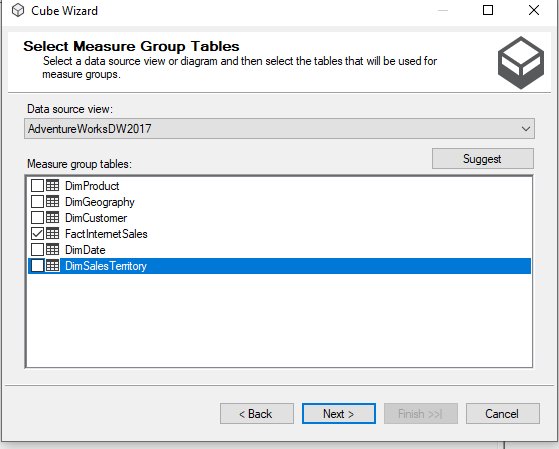 Creating the cube
OLAP CUBE
After the deployment of the cube, connect to Microsoft SQL Analysis Services
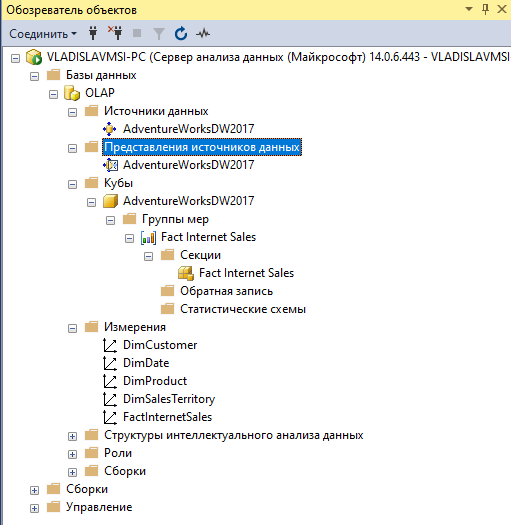 MDX Dimensionality 

MDX queries arrange Cube Dimensions on the Representation Dimensions ( hereafter referred as ‘Axis’ to avoid confusion )

e.g. retrieve Planned GSV measure for accounts E4098,E4398.


select 
	 {
	 [Measures].[Planned GSV]
	} on 0,
	{
	[Account].[Account Code].[E4098:47]
	,[Account].[Account Code].[E4398:47]
	 }  on 1
	from [Cube REPORTING]
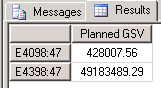 MDX Query – Axis Framework

MDX queries arrange Cube Dimensions on the Representation Dimensions ( hereafter referred as ‘Axis’ to avoid confusion )

e.g. retrieve Planned GSV measure for accounts E4098,E4398.


select 
	 {
	 [Measures].[Planned GSV]
	} on  columns,
	{
	[Account].[Account Code].[E4098:47]
	,[Account].[Account Code].[E4398:47]
	 } on rows
	from [Cube REPORTING]
MDX provides names for each axis (till 4)
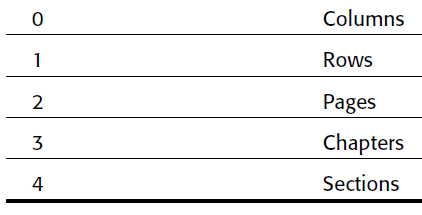 MDX query – Axis Framework

MDX queries primarily  define Axis's 
select 
	 {
	something
	} on  Axis(0),
	{
	Something else	
	 } on Axis(1),
	from [cube name]

select 
{
 [Account].[Account Code].[E4098:47]
 ,[Account].[Account Code].[E4398:47]
  }

 on Axis(0),
 {
[Measures].[Planned GSV]  }  on Axis(1)
from [Cube REPORTING]
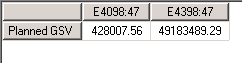 MDX query – Axis Framework

MDX queries primarily  define Axis's 

select 
	 {
	something
	} on  Axis(0),
	{
	Something else	
	 } on Axis(1),
	from [cube name]
Something ?

Something = set or tuple
Also note the structure of the basic MDX query
MDX query – tuple and SETS

Tuples
A tuple is a combination of members from one or more dimensions
->  not more than 1 member from a dimension ( same rule as co-ordinate geometry ) *
-> Many ways are there to specify a member.


( [Measures].[Planned GSV] ,[Time].[2010 HalfYear 1]  )

( [Measures].[Planned GSV] ,[Time].&[64])


SETS

A Set is an ordered collection of Tuples.
select 

{
 [Account].[Account Code].[E4098:47]
 ,[Account].[Account Code].[E4398:47]
  }

 on Axis(0),
() – for tuples
{} – for sets
{
( [Measures].[Planned GSV] ,time.[2010 JAN])
,( [Measures].[Planned GSV] ,[Time].[2010 HalfYear 1]  )
   } 

 on Axis(0)
Understanding  tuple

Best analogy - coordinate geometry *

2D –space 

Tuple of the form (x1,y1 ) e.g. ( 3,4)

Tuple like (x1,y1 , y2) or (x1,x2 , y2) are invalid 

Now apply same concept to n- dimensional cube

What are valid tuples ?

(time.year.[2011] , Product.brand.[B1])

(time.year.[2011] , Product.brand.[B1] , time.year.[2010])

(time.year.[2011] , Product.brand.[B1], Geo.[India])

(time.year.[2011] , Product.brand.[B1], Product.brand.[B2])
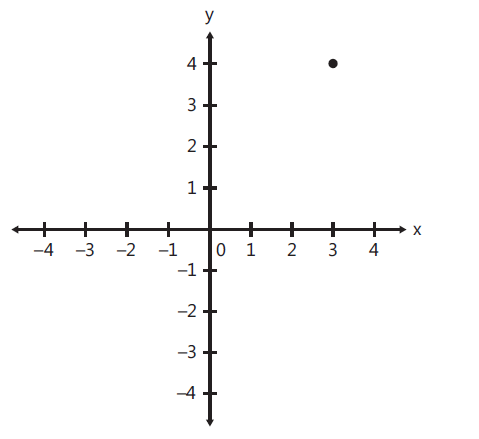 Understanding tuples are key to thinking in MDX .

We will stop here till all tuple  related queries are clarified.
* This analogy holds good except for hierarchies. Hierarchies in cube space can be considered as dimensions in Co-ordinate geometry
MDX query – tuple and SETS

Something to remember 

This is a set containing a single tuple
{
 [Account].[Account Code].[E4098:47]
}

2.  This is a single tuple
 [Account].[Account Code].[E4098:47]
Both are Different things conceptually and programmatically (though SSAS overlooks it).
MDX query – tuple constructs

A closer look at tuple

elements separated by   ‘ , ‘
Multi part identifier    ‘ . ’  
Can be of the form
	Dimension.hierarchy.Level.member
    [Time].[Time Hierarchy].[Month].&[421]
    [Time].[Time Hierarchy].[Month].[2010 JAN]
	Dimension.member
[Time].[2010 JAN]
Colon ‘ : ‘ used to represent a series of members
([Time].[2010 JAN]:[Time].[2010 DEC])  - all months from jan 2010 to dec 2010

select 
{[Account].[E4398:47]}
 on 0,
{([Time].[2010 JAN]:[Time].[2010 DEC]) } 
on 1
from [Cube REPORTING]
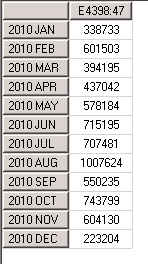 MDX query – the children function

.Children

-- used to express the children of a member 

e.g. as per Time hierarchy – month is the child of quarter


select { Time.[2010 Quarter 1].children }on 0,
{[Account].[E4398:47]} on 1
from [Cube REPORTING]
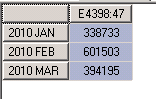 MDX query – the Descendatns function

Descendants (member [, [ level ] [, flag]] )
-- used to express the Descendant  of a member at a level 
Flag allows display 

Select {[Account].[E4398:47]} 
 on 0,
{ 
descendants(Time.[2010],month,self)
} on 1
from [Cube REPORTING]

Select {[Account].[E4398:47]} 
 on 0,
{ 
descendants(Time.[2010],month,self_and_before)
} on 1
from [Cube REPORTING]
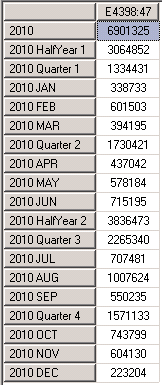 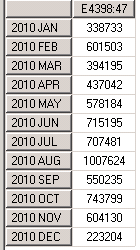 Assignment -1

Assume the following Dimensions : 
Time  :  Year <- Quarter <- Month <- Day 
Product :  Dollar Sales, Unit Sales 
Geo : country <- state <- city
Cross joins
Concept : 
Two Sets - A ,B
A = {1,2,3}	B = {x,y}
Cross join AxB
AxB = { (1,x), (2,x), (3,x), (1,y), (2,y), (3,y),}

Planned GSV for 2 accounts for 3 months -- 
select 
{
(account.[Account Code].[E4098:47]),
(account.[Account Code].[E4400:47])
}
*  -- cross join 
{
time.[2010 JAN] : time.[2010 MAR] 
}
 on 0,
{
[Measures].[Planned GSV]
}on 1
from 
[Cube REPORTING]
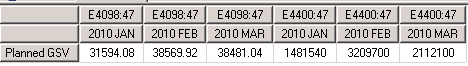 Filter 

Concept : 
Filter  ( Set , Expression )
Accounts which have more than GSV

select 
filter 
(
(account.[Account Code].members),
[Measures].[Planned GSV] > 10000000
)
 on 0,
{
[Measures].[Planned GSV] 
}on 1
from 
[Cube REPORTING]
.members gives all members of that level
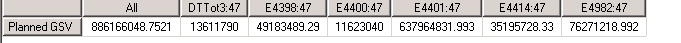 Filter 

What is the meaning of this ?
elect 
filter 
(
(account.[Account Code].members),
([Measures].[Planned GSV] ) > 10000000
)*  -- cross join 
{
time.[2010 JAN] : time.[2010 MAR] 
}
 on 0,
{
[Measures].[Planned GSV] 
}on 1
from 
[Cube REPORTING]
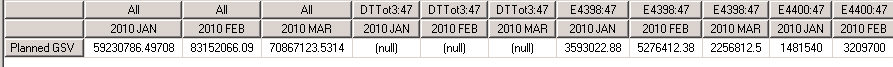 Filter 
And this ?
select 
filter 
(
(account.[Account Code].members),
([Measures].[Planned GSV] ,time.[2010 JAN]) > 10000000
)*  -- cross join 
{
time.[2010 JAN] : time.[2010 MAR] 
}
 on 0,
{
[Measures].[Planned GSV] 
}on 1
from 
[Cube REPORTING]
Tuple reference is one of the powerful concepts in MDX
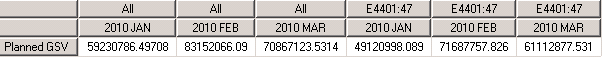 order 

Concept : 
Order (set1, expression [, ASC | DESC | BASC | BDESC])
Accounts ordered by GSV

select 
non empty (
order 
(
(account.[Account Code].members),
([Measures].[Planned GSV] ) 
)
)
 on 0,
{
[Measures].[Planned GSV] 
}on 1
from 
[Cube REPORTING]
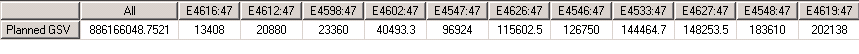 Accounts ordered by ???

select 
non empty (
order 
(
(account.[Account Code].members),
([Measures].[Planned GSV],time.[2011 JAN] ) 
)
)
 on 0,
{
[Measures].[Planned GSV] 
}on 1
from 
[Cube REPORTING]
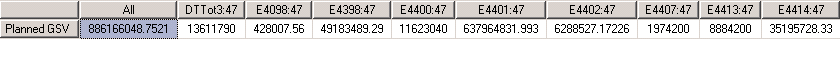 Tuple instead of expression used
The Where Clause

select 
from 
[Cube REPORTING]
where 
([Measures].[Planned GSV] )

select 
from 
[Cube REPORTING]
where 
([Measures].[Planned GSV],time.[2010 JAN] )

select 
from 
[Cube REPORTING]
where 
([Measures].[Planned GSV],time.[2010 JAN] ,account.[Account Code].[E4400:47] )
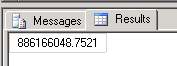 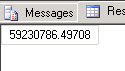 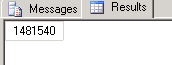 Named Sets  : Ease of reference 

with set [great accounts] as 
{
[Account].[Account Code].[E1373:47],
[Account].[Account Code].[E40301:47]
} 

select
{
[Measures].[Planned GSV]
}
on 0,
 non empty
{
[great accounts]
} on 1
from [Cube REPORTING]
Also possible to create persistent named Sets 

create set [Cube REPORTING].[test accounts] as 
{
[Account].[Account Code].[E1373:47],
[Account].[Account Code].[E40301:47]
}
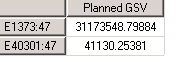 Calculated members :  the power of MDX !!!!

1. Simple Calculated members 

Find the  Average sales  price  ( i.e. Total Dollar sales /  number of units sold )  for the quarters 
2005 Q1 and Q2.


WITH
MEMBER [Measures].[Avg Sales Price] AS
[Measures].[Dollar Sales] / [Measures].[Unit Sales]

SELECT
{ [Measures].[Dollar Sales]
[Measures].[Unit Sales]
, [Measures].[Avg Sales Price] }
on columns,
{ [Time].[Q1, 2005]
, [Time].[Q2, 2005]
}
on rows
FROM Sales
Simple Division used to calculate a new measure
Calculated members :  the power of MDX !!!!

2. Calculated members  of medium complexity

Find the  Quarter on quarter growth for Dollar sales and unit sales for the quarters 
2005  Q2.
Growth in dollar sales = 2005 Q2 Dollar sales - 2005 Q1 Dollar sales 
Growth in unit sales = 2005 Q2 unit sales - 2005 Q1 unit sales 


WITH
MEMBER [Time].[Q1 to Q2 Growth]  AS
[Time].[Q2, 2005] - [Time].[Q1, 2005]
SELECT
{ [Measures].[Dollar Sales]
, [Measures].[Unit Sales] }
on columns,
{ [Time].[Q1, 2005]
, [Time].[Q2, 2005]
, [Time].[Q1 to Q2 Growth] }
on rows
FROM Sales
WHERE ([Customer].[MA])
How does this take care of both subtractions ?
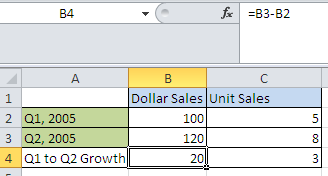 Calculated members :  the power of MDX !!!!
Precedence resolutions 
Combining  previous two problems , write MDX to calculate Q1 to Q2 growth in average Sales prices

WITH
MEMBER [Measures].[Avg Sales Price] AS
[Measures].[Dollar Sales] / [Measures].[Unit Sales]
MEMBER [Time].[Q1 to Q2 Growth] AS
[Time].[Q2, 2005] - [Time].[Q1, 2005]
SELECT
{ [Measures].[Dollar Sales], [Measures].[Unit Sales],
[Measures].[Avg Sales Price]
}
on columns,
{ [Time].[Q1, 2005], [Time].[Q2, 2005], [Time].[Q1 to Q2 Growth] }
on rows
FROM [Sales]
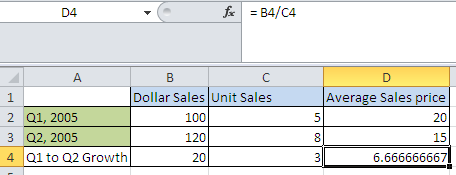 Calculated members :  the power of MDX !!!!
Precedence resolutions 
Combining  previous two problems , write MDX to calculate Q1 to Q2 growth in average Sales prices

WITH
MEMBER [Measures].[Avg Sales Price] AS
[Measures].[Dollar Sales] / [Measures].[Unit Sales],
SOLVE_ORDER = 0
MEMBER [Time].[Q1 to Q2 Growth] AS
[Time].[Q2, 2005] - [Time].[Q1, 2005],
SOLVE_ORDER = 1
SELECT
{ [Measures].[Dollar Sales], [Measures].[Unit Sales],
[Measures].[Avg Sales Price]
}
on columns,
{ [Time].[Q1, 2005], [Time].[Q2, 2005], [Time].[Q1 to Q2 Growth] }
on rows
FROM [Sales]
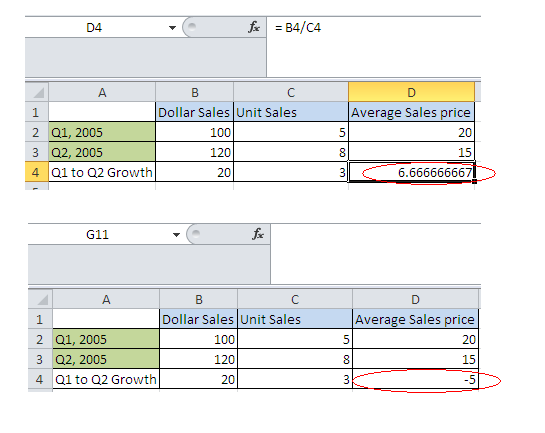 Calculated members :  the power of MDX !!!!

Write an MDX to get the following result






Measures -> Measures.[Sales Amount], Measures.[Total Cost]
Dimensions -> Phase.Actual , Phase.Planned

Use normal formulas for profit , percentage margin , amount of variance, percentage of variance.
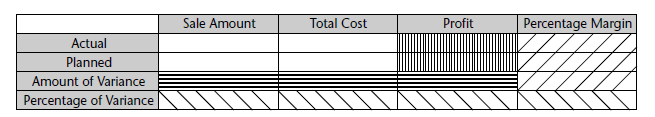